Классификация компьютерных     сетей.  Топология сети.
Автор: ФЕДОТОВА Т. В.
преподаватель НКСЭ г. Новороссийск
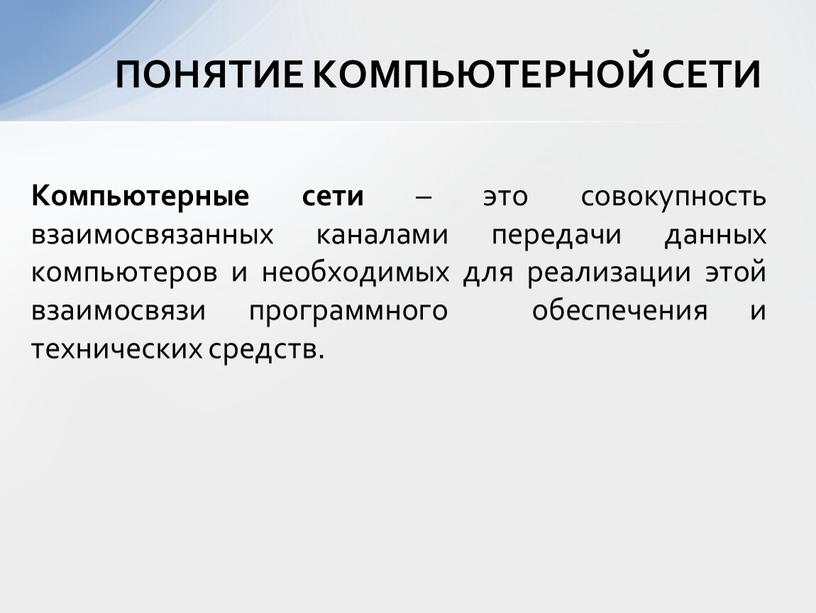 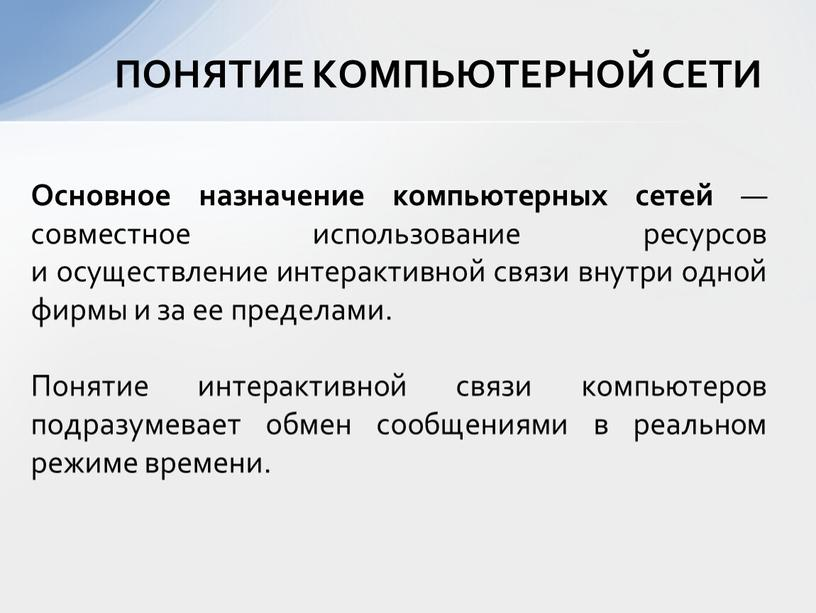 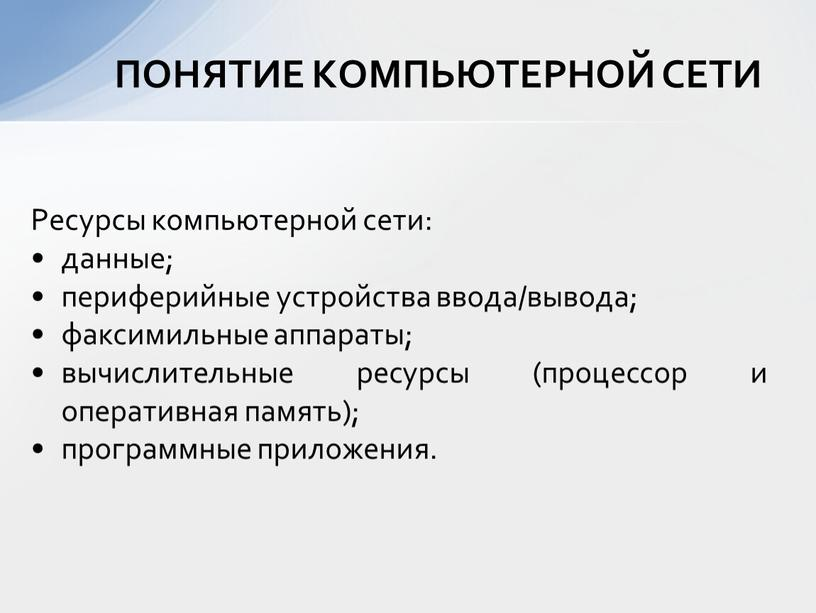 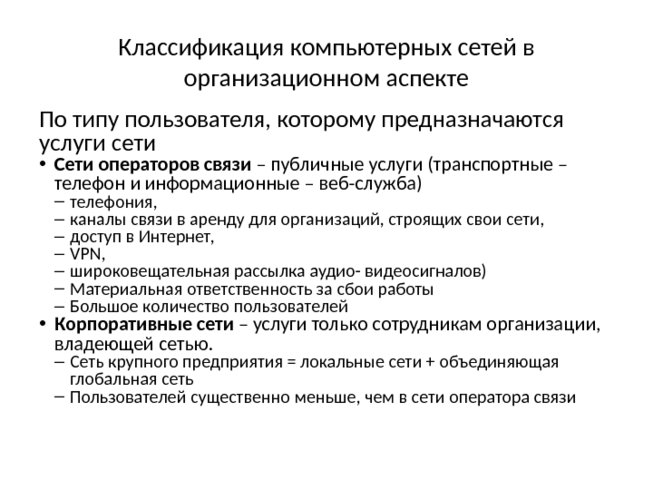 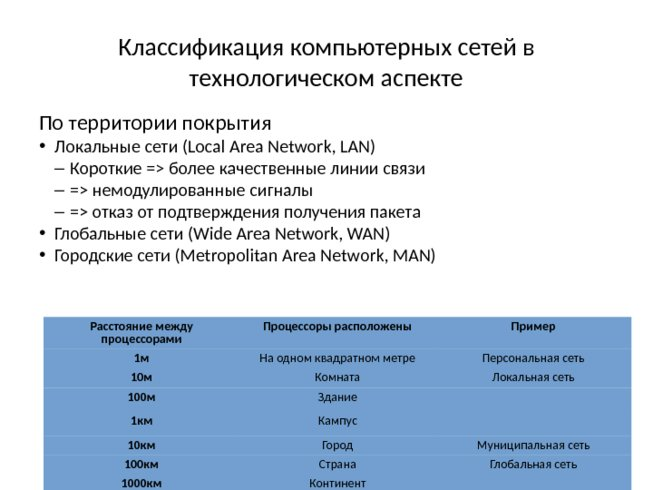 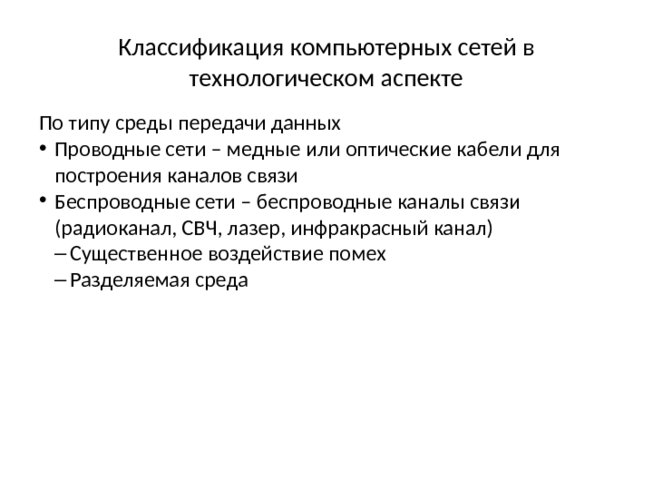 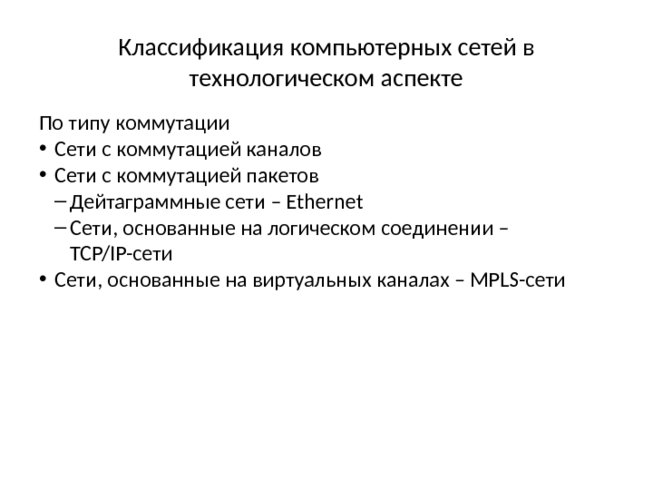 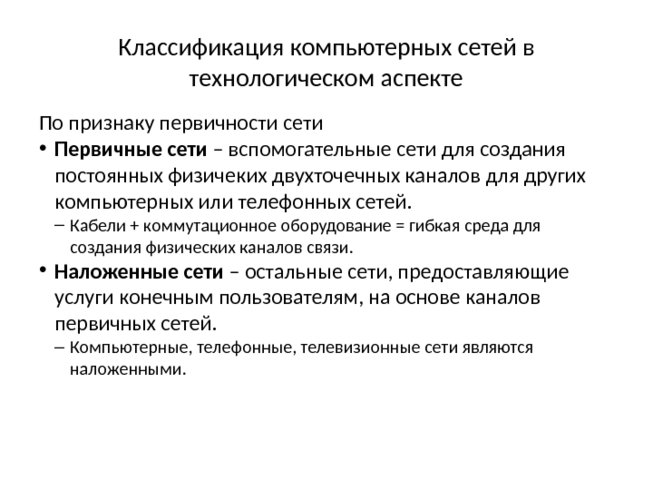 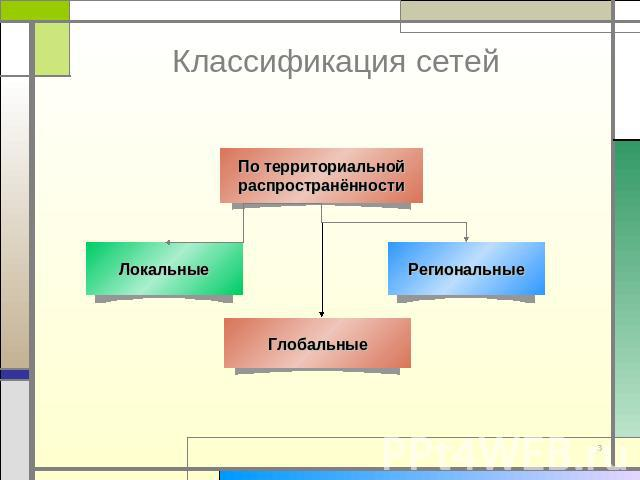 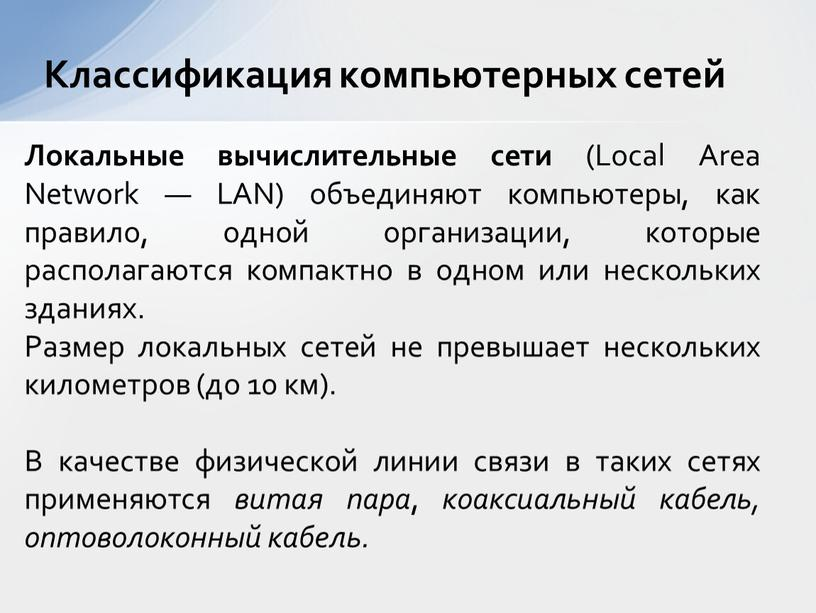 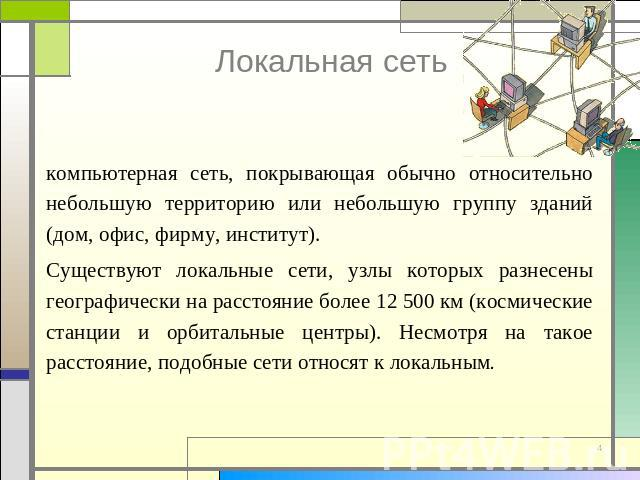 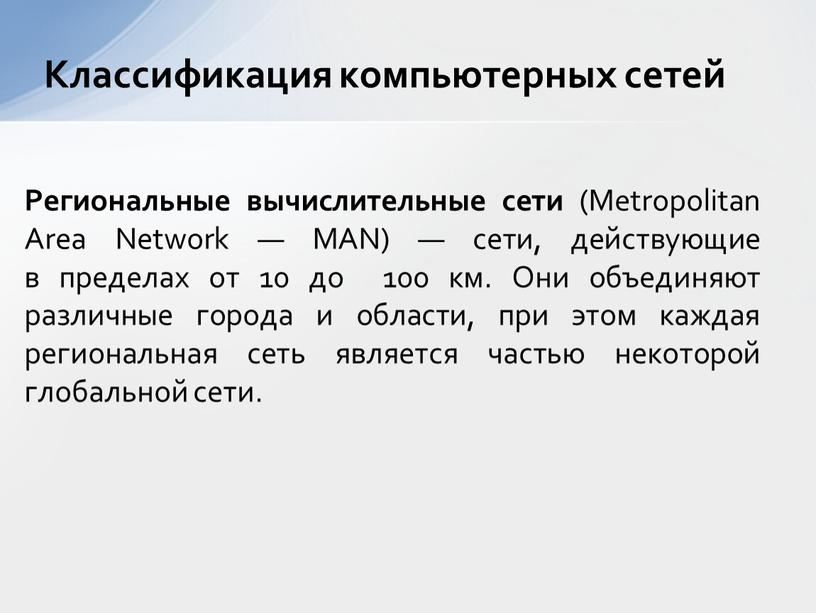 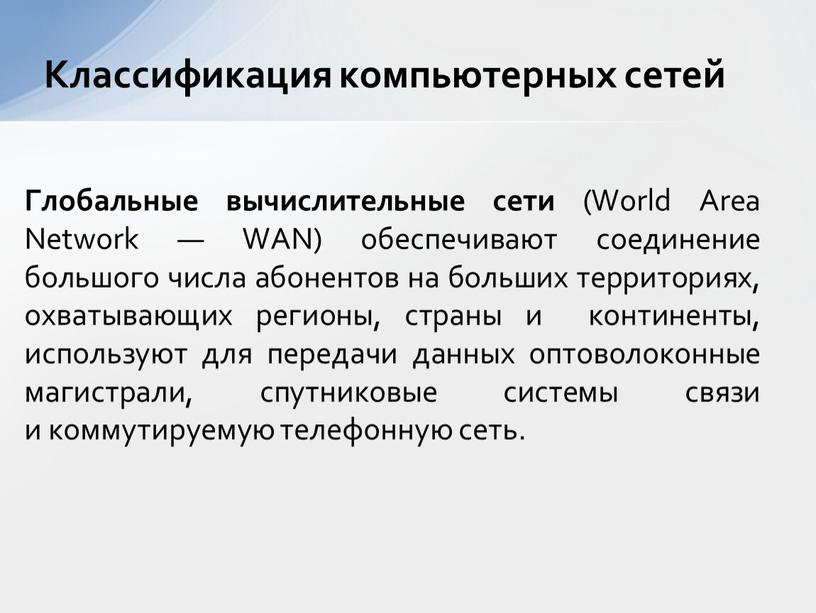 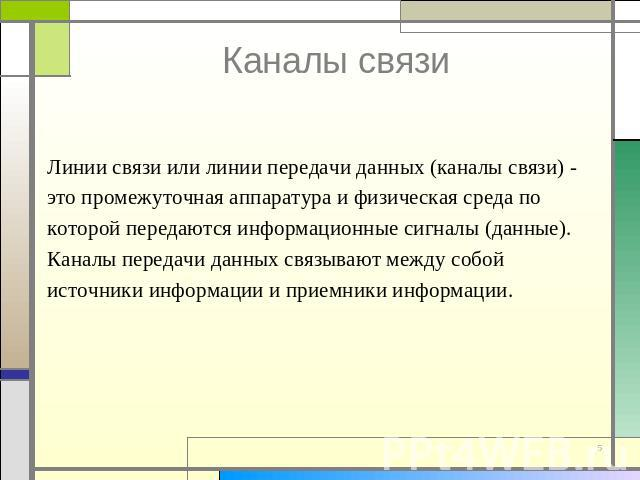 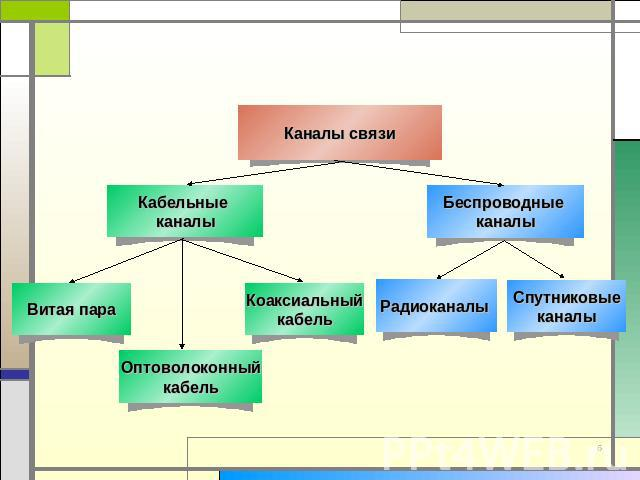 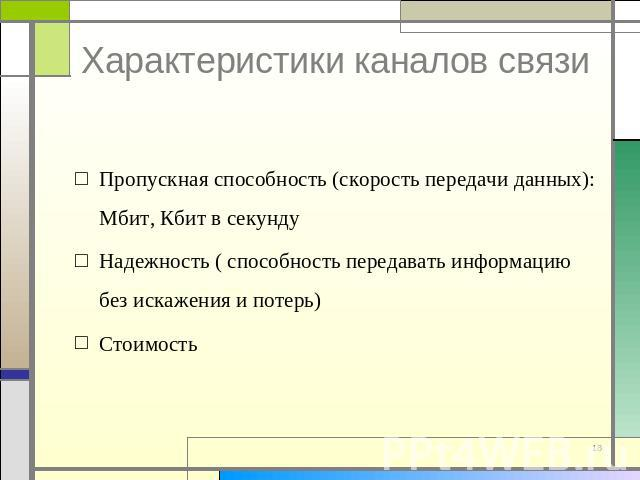 Топология  компьютерной сети
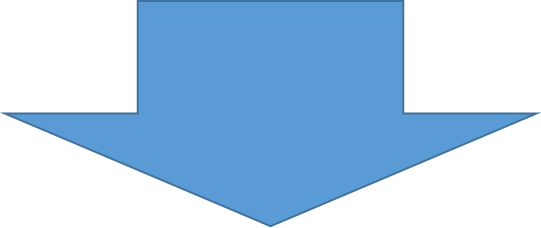 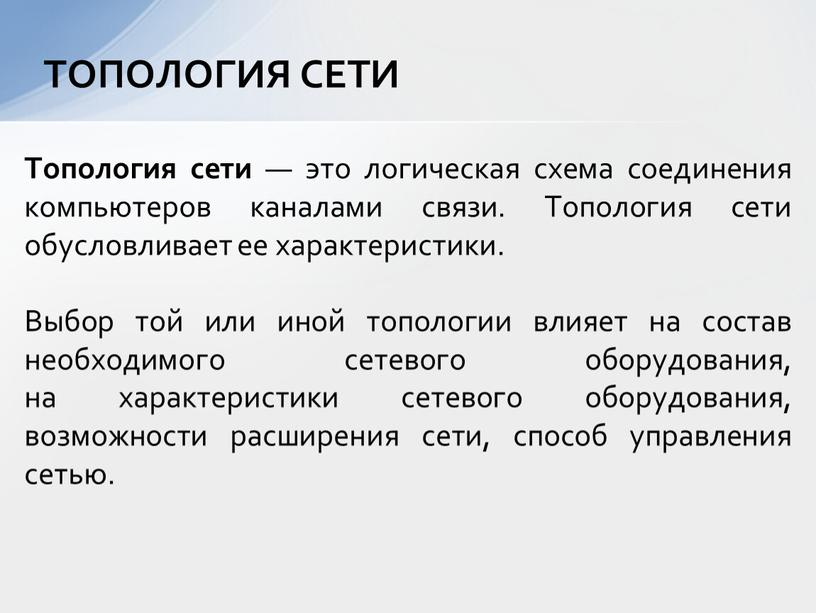 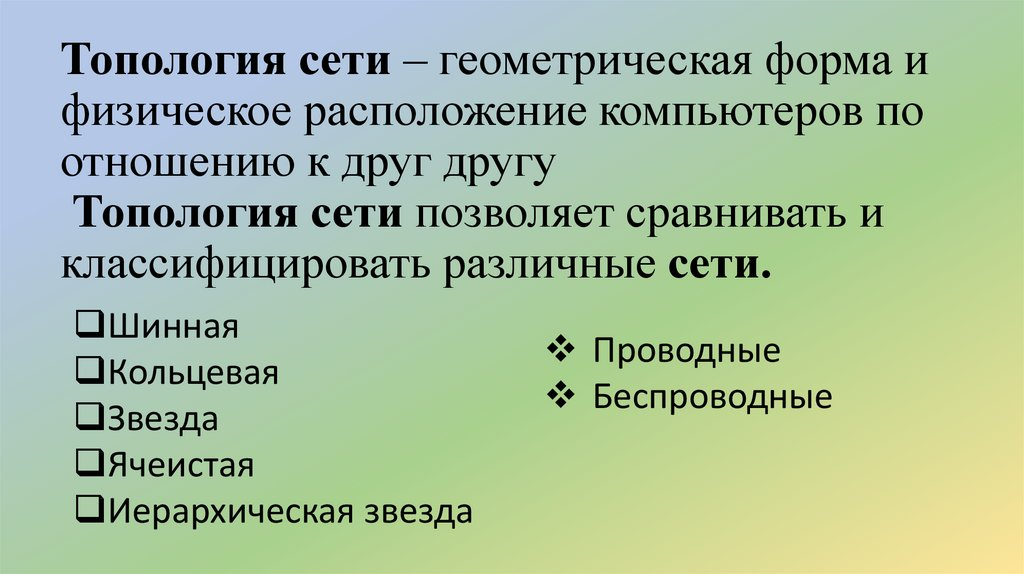 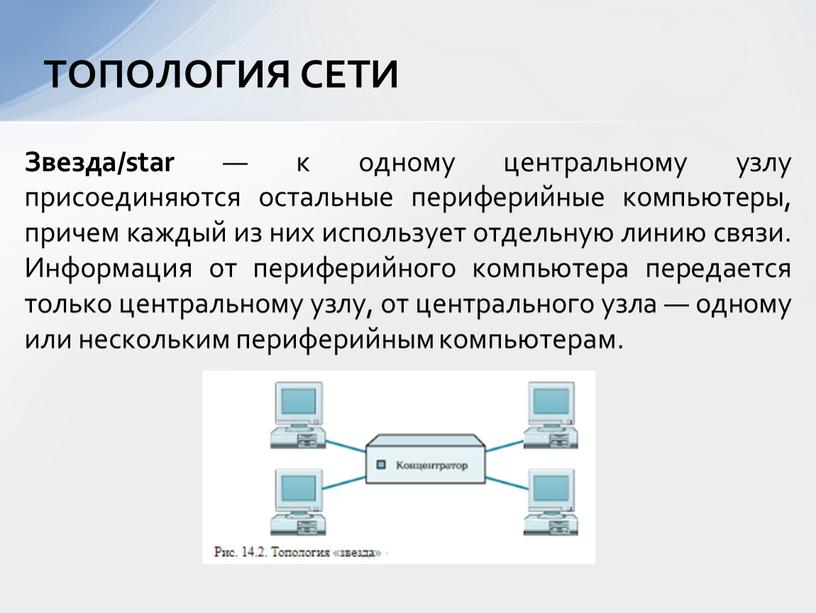 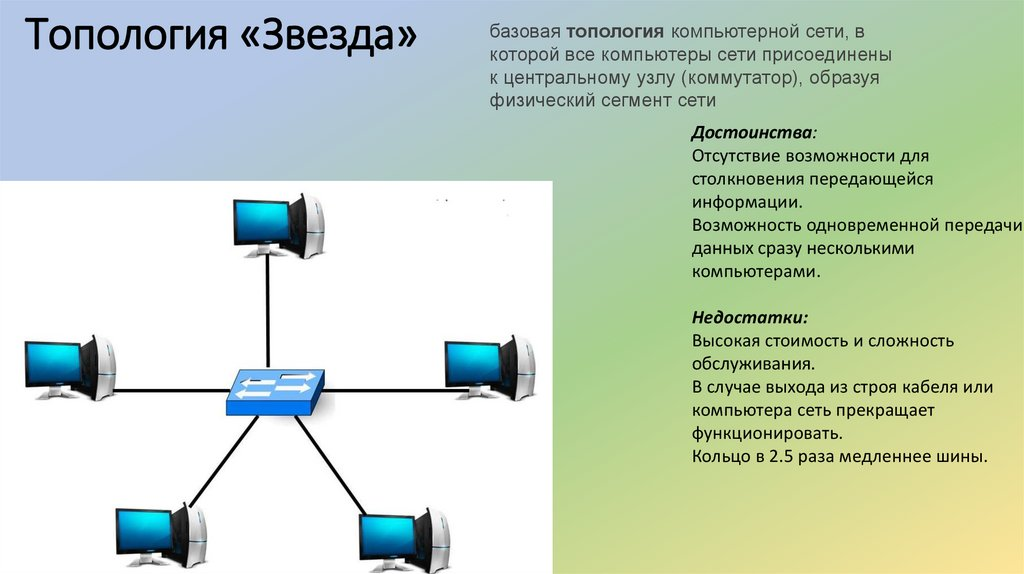 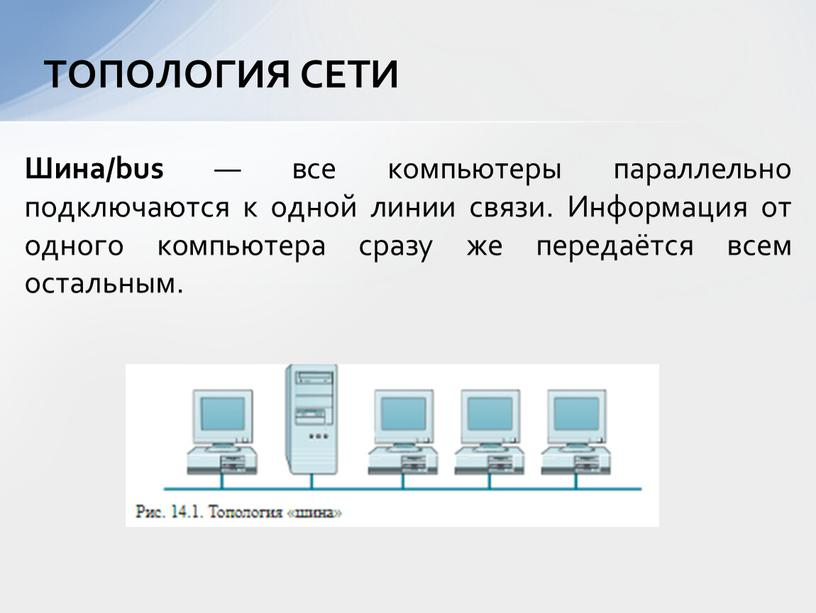 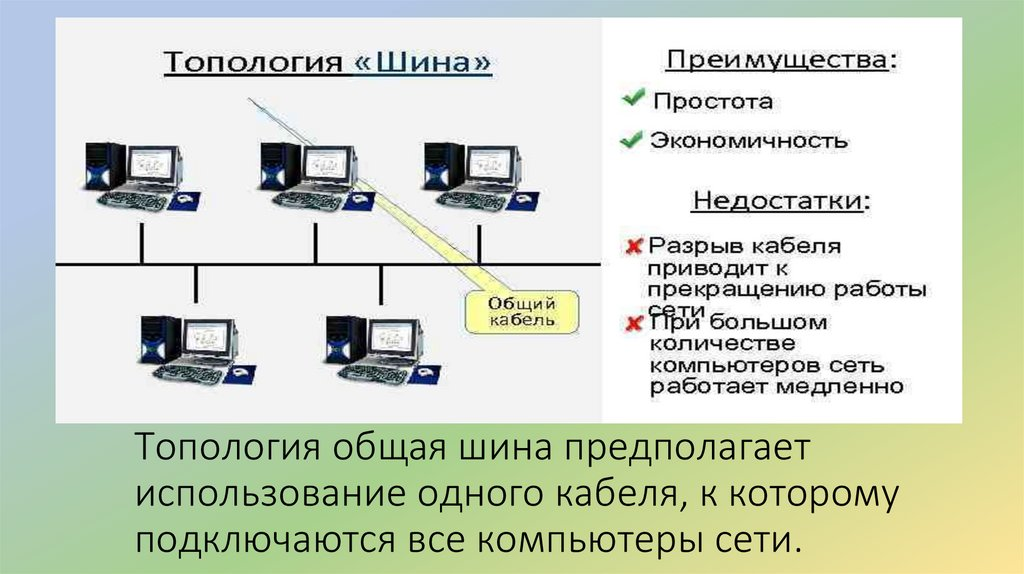 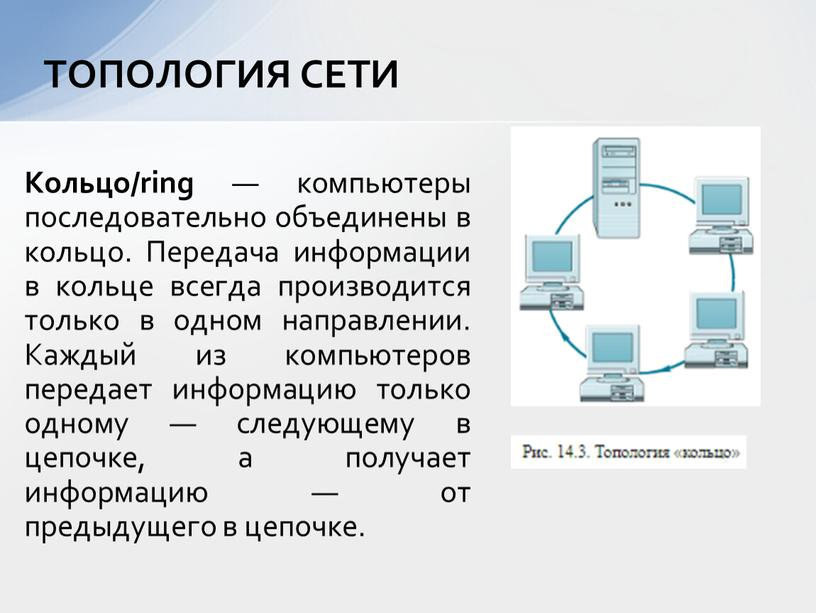 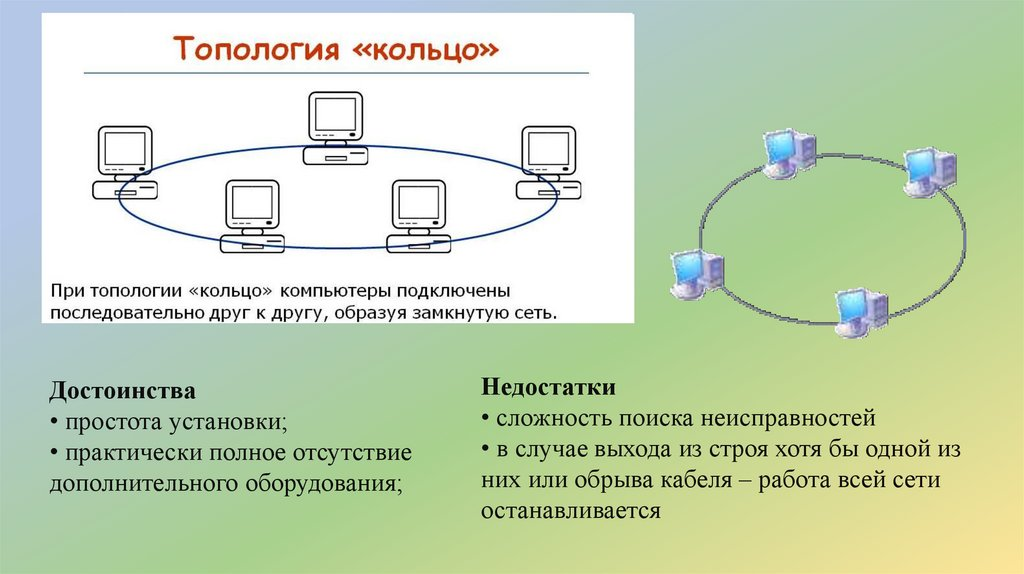 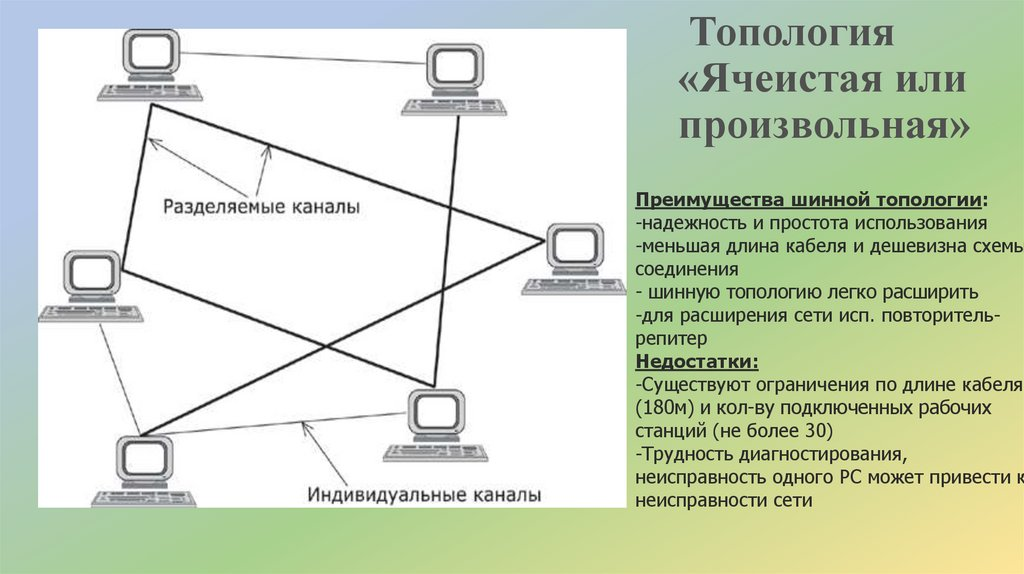 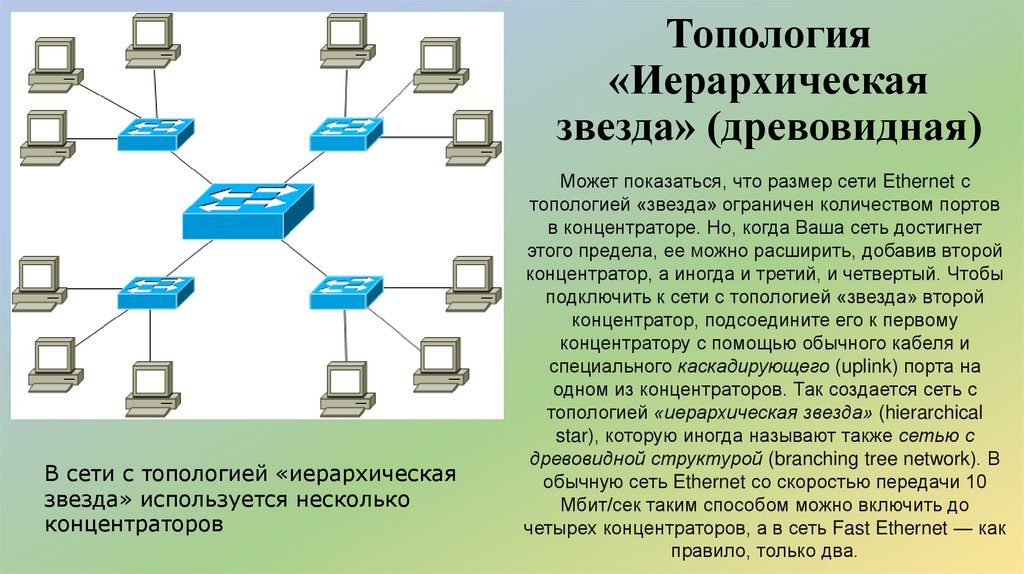 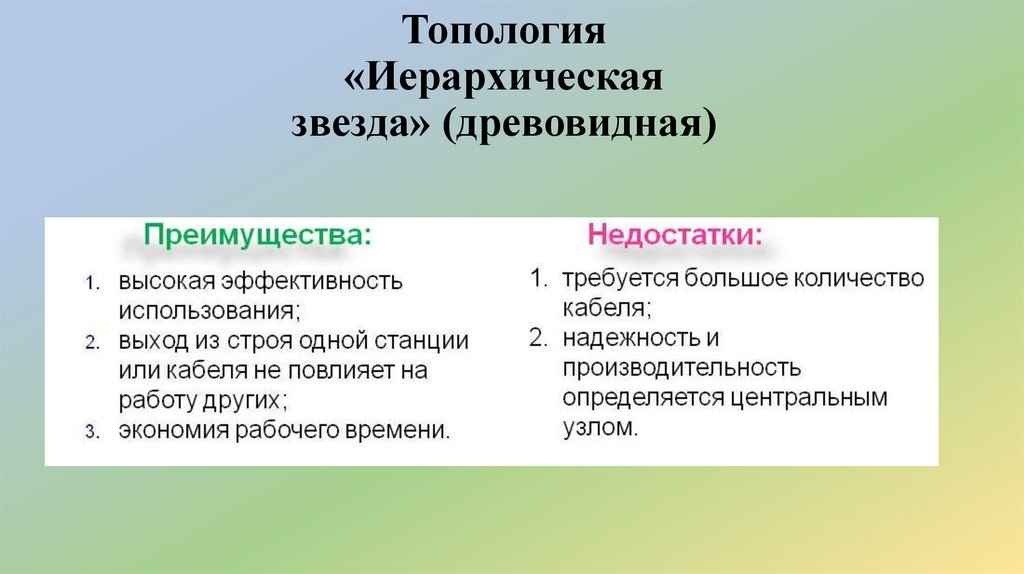 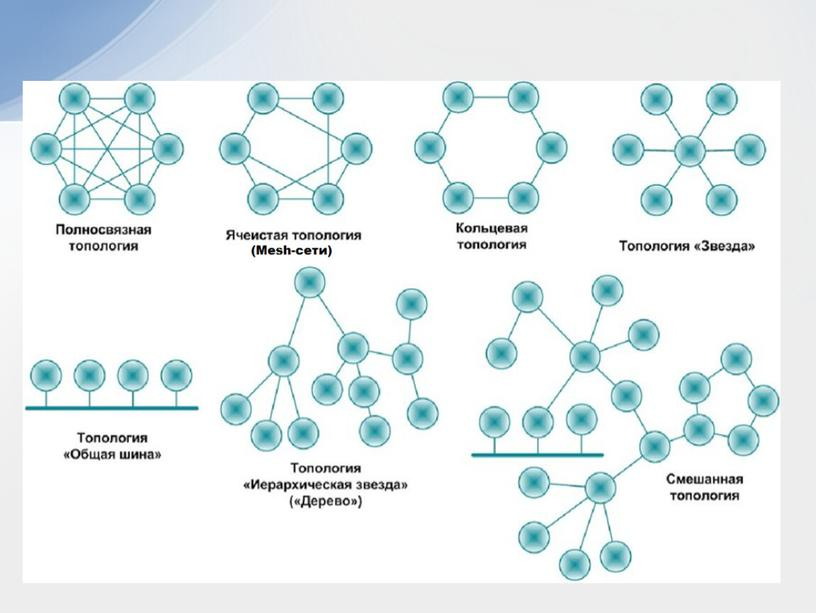 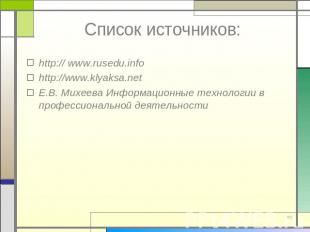